Глобальні телемережі фінансово-економічної інформації
Загальна характеристика телемереж ФЕІ.
Телемережа CNBC: історія та сучасні стратегії.
BloombergTV в контексті ділових медіакомпаній Bloomberg.
Провідні стандарти ділової журналістики.
Американський та український телеканали бізнесової інформації
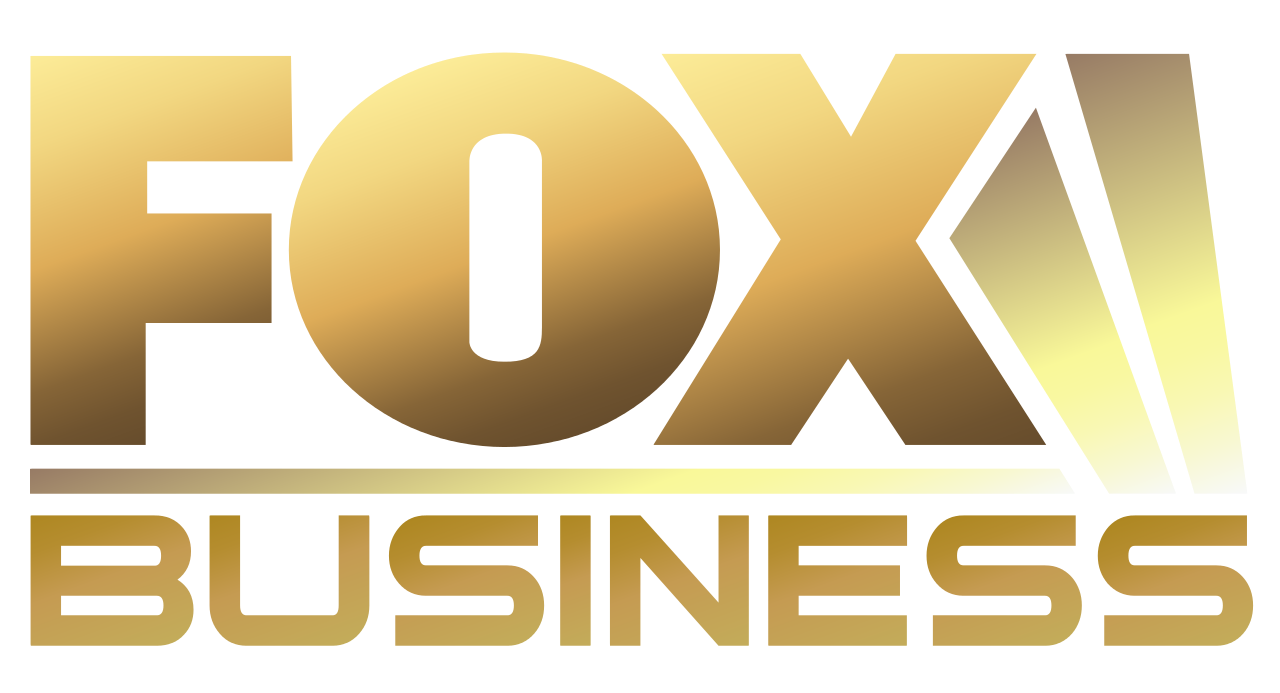 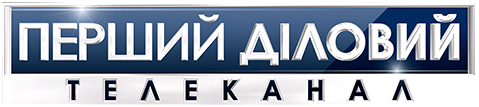 Особливості телемереж бізнесових новин
Аудиторія - бізнесмени всіх рівнів 
та пересічні громадяни, зацікавлені
 в курсах акцій, котируваннях 
цінних металів тощо.
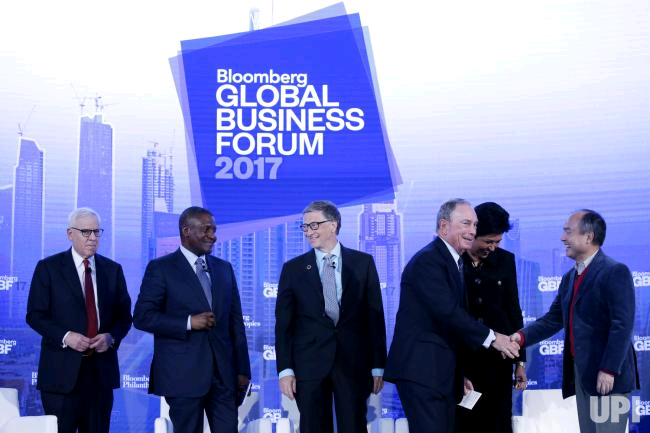 2. Тематика - висвітлення всіх секторів світового ринку
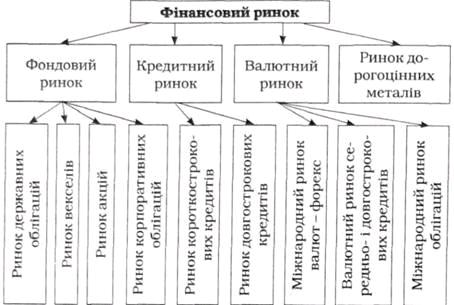 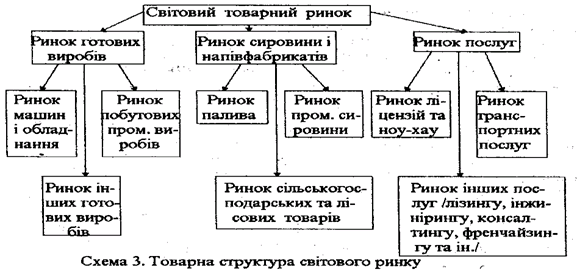 3. Функції телемереж ФЕІ:
постачати інформацію з біржових та фондових ринків, курси валют та котировки товарів у режимі реального часу;
висвітлювати найважливіші події ділового світу;
аналізувати та прогнозувати ситуацію на ринках разом із фінансовими аналітиками та економістами;
 представляти аудиторії успішних бізнесменів, голів корпорацій, ключових персон бізнесу.
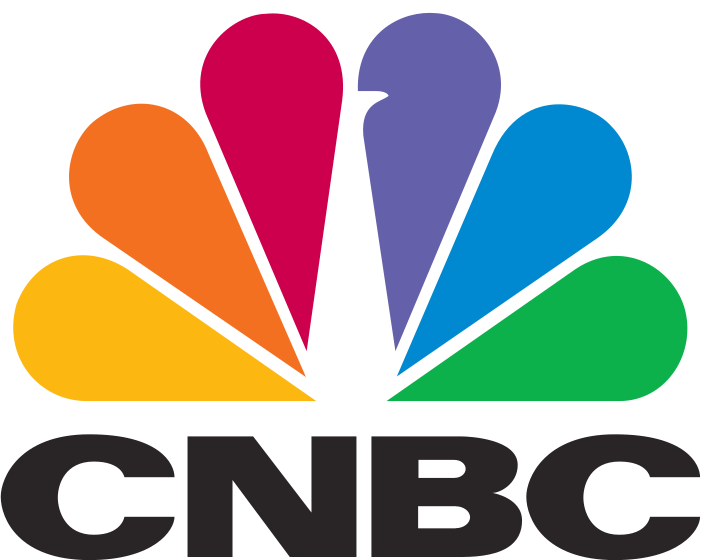 Consumer News and Business Channel,  1989
Залучають до співробітництва провідні світові медіагрупи
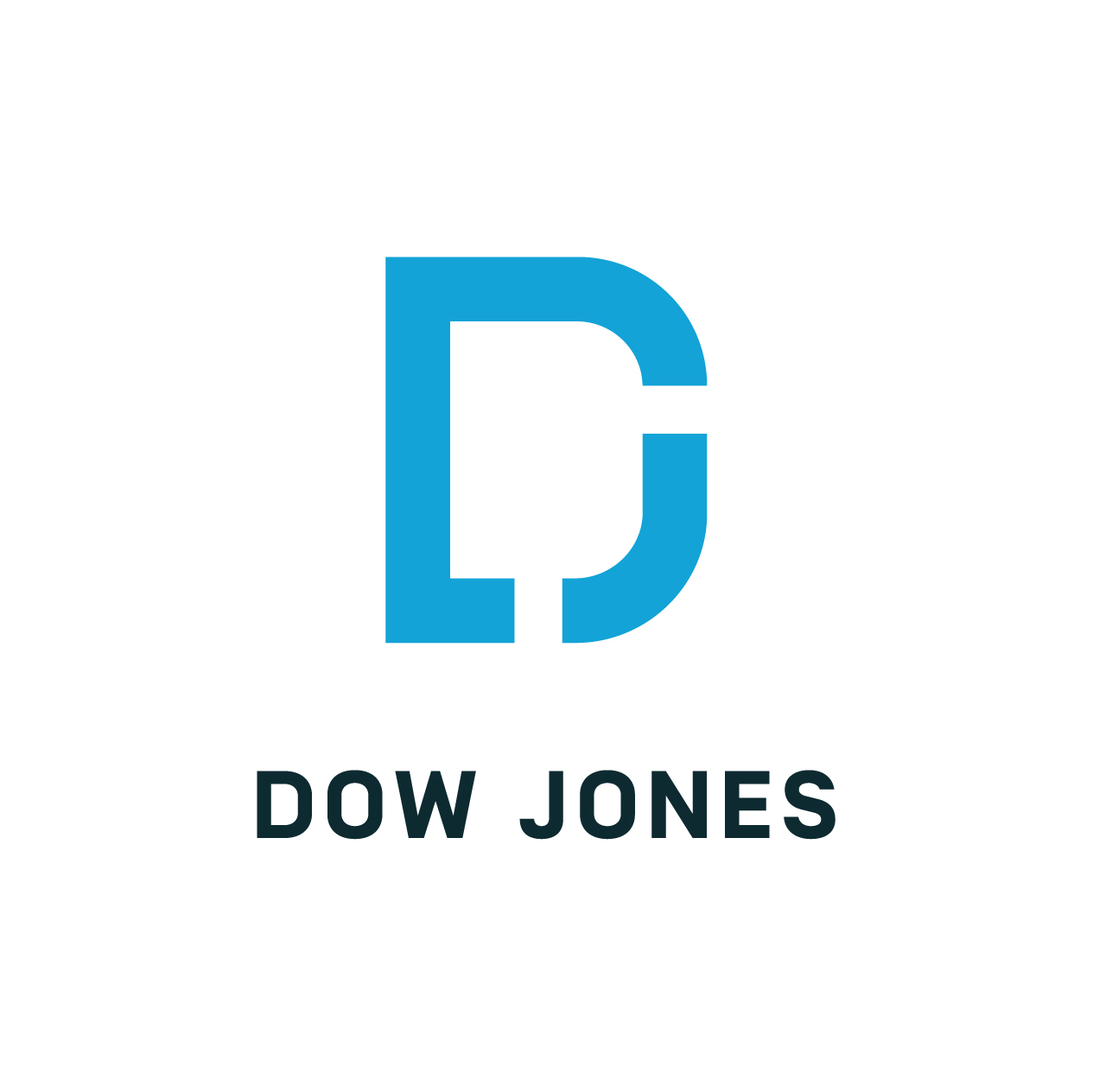 З 1997 р. Dow Jones & Company є партнерами CNBC
2. Висвітлення ФЕІ з урахуванням регіональних особливостей (глокалізація)
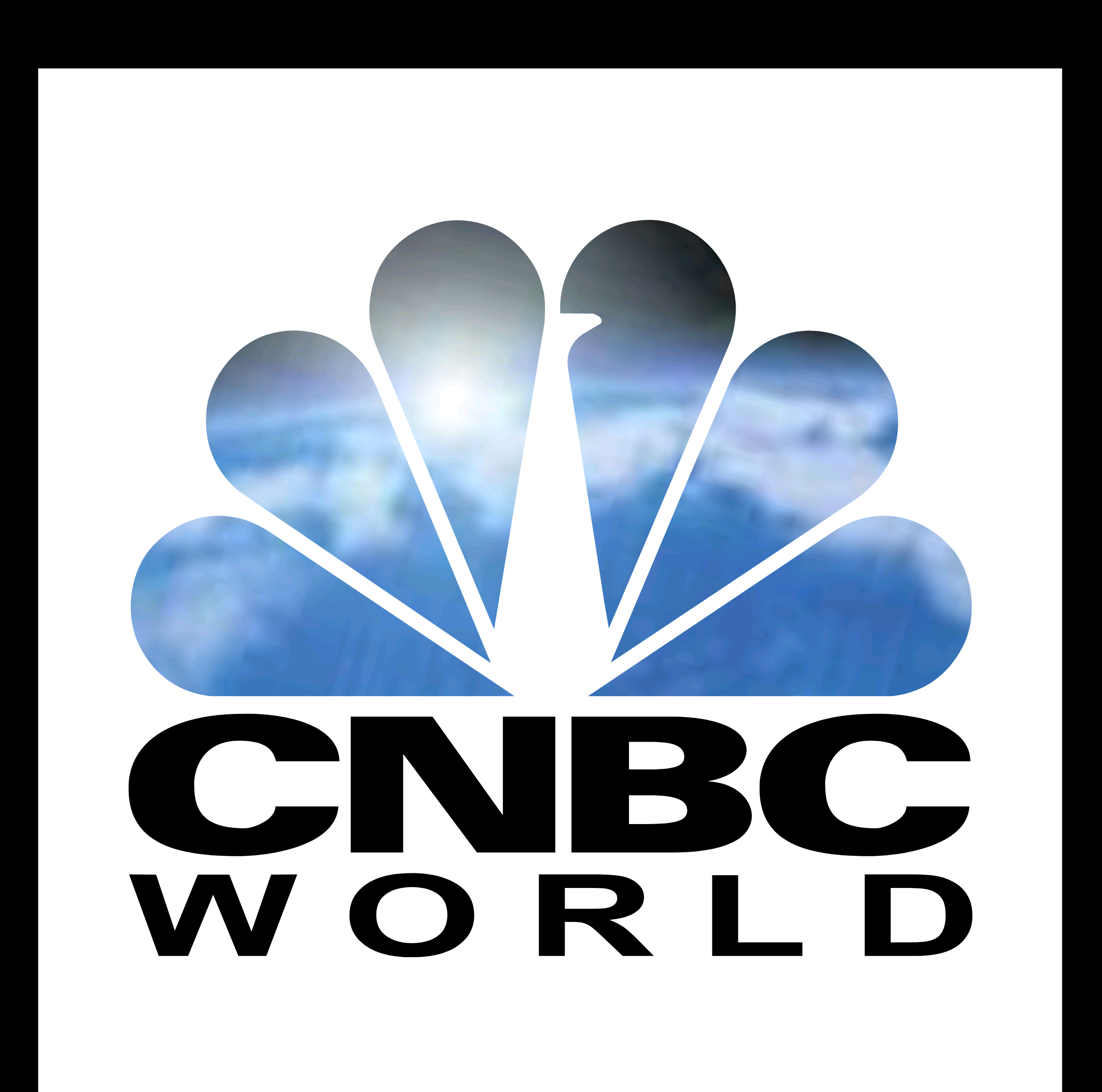 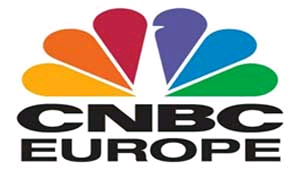 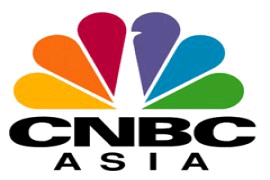 3. Персоналізація бізнесу:
“Це більше не Sunbeam, це Ел Данлеп,
 це не IBM, а Лу Джерстнер” 
Програми:  “Blue Collar Millionaires”, “Mad Money”
https://youtu.be/2-lWEXBSS3M
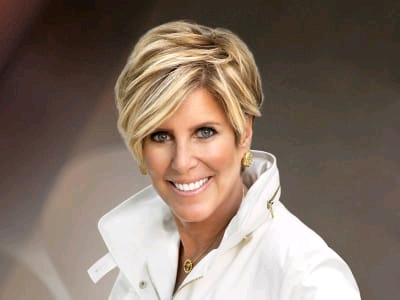 SUZE ORMAN SHOW
https://www.cnbc.com/video/2015/03/28/moneylogue-the-goal-of-money.html
4. Бізнестейнмент(розважальні елементи)
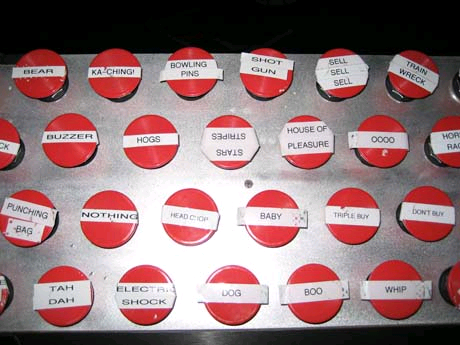 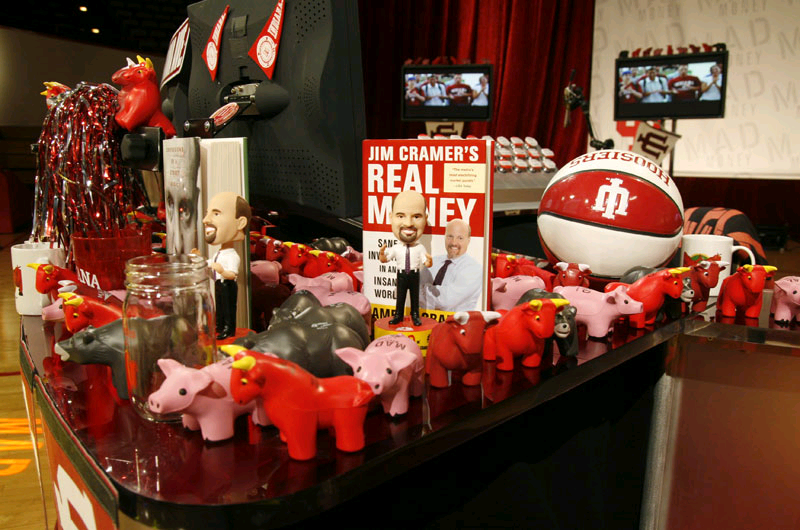 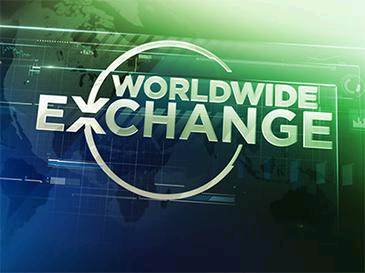 Новинні програми:

Worldwide Exchange
Power Lunch
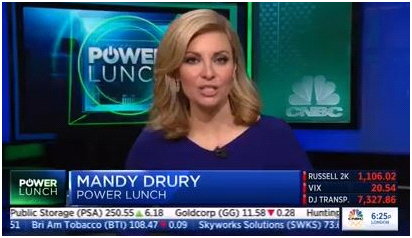 Squawk Box
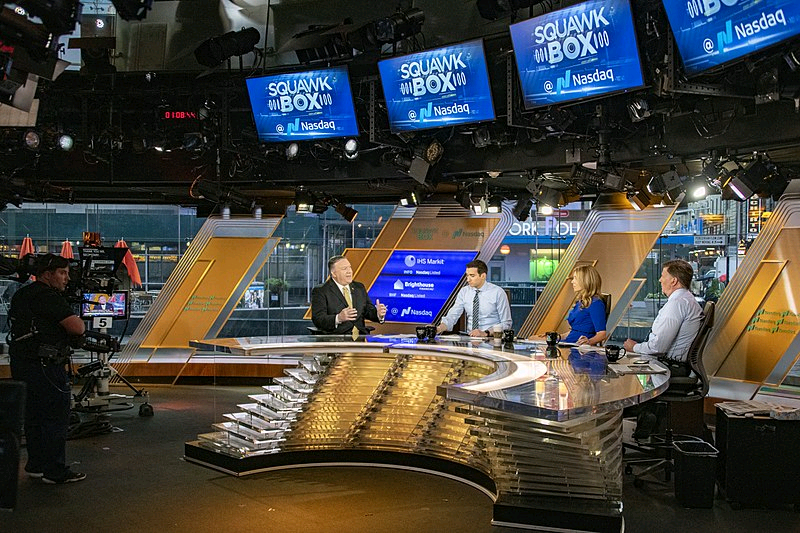 Fast Money - ток-шоу
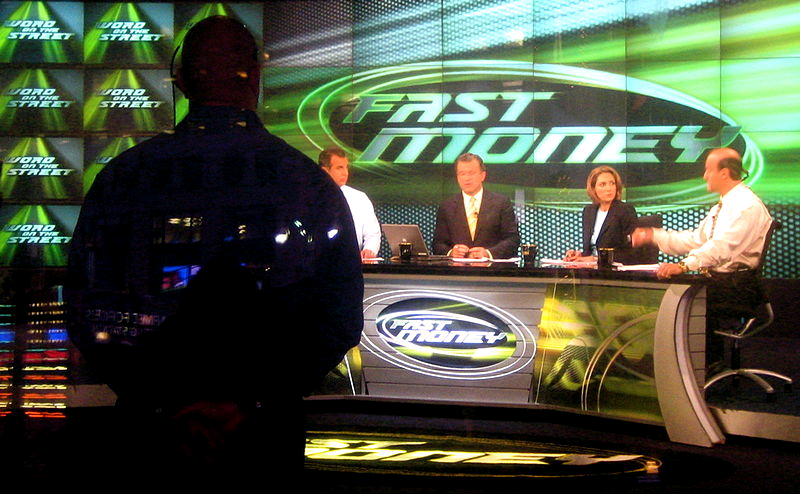 https://youtu.be/aln68kfVXT8
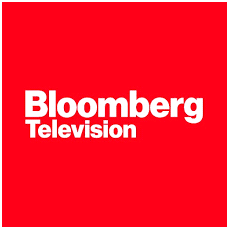 Засновано Майклом Блумбергом у 1994 р.
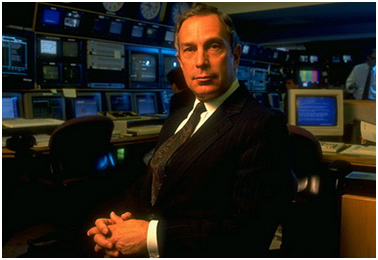 Bloomberg L.P. (1981):
медіакомпанія зі штатом 20 000 працівників, 167 офісів;
медіапродукти для широкого кола споживачів з ідентичною інформацією та спеціалізовані медіа для вузьких груп клієнтів
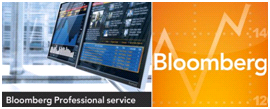 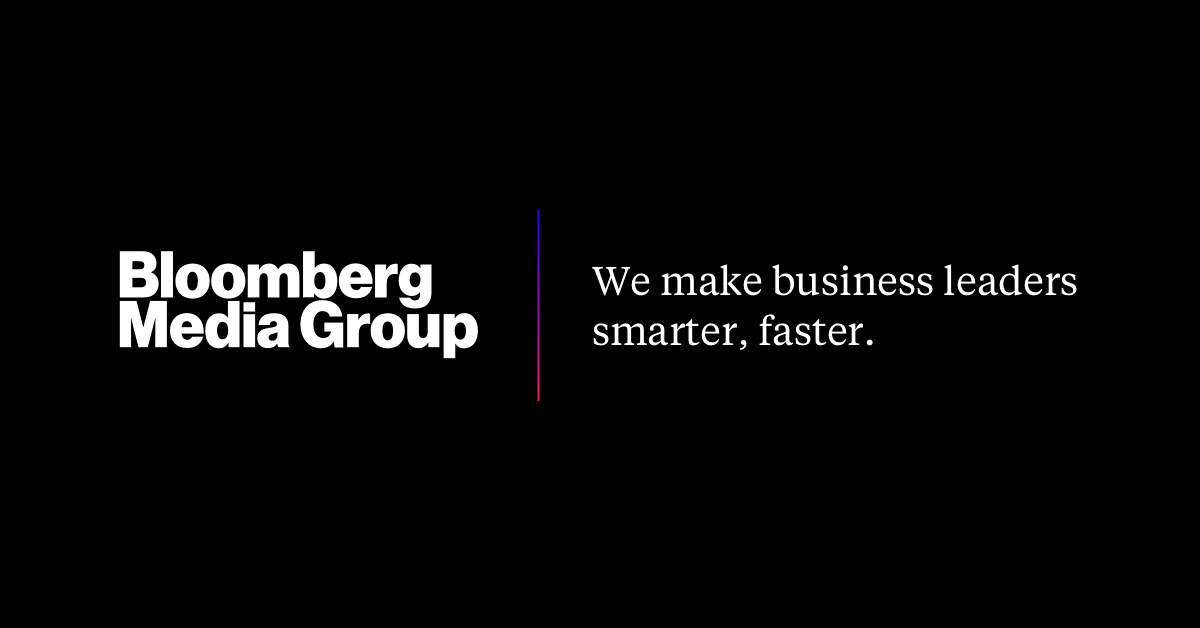 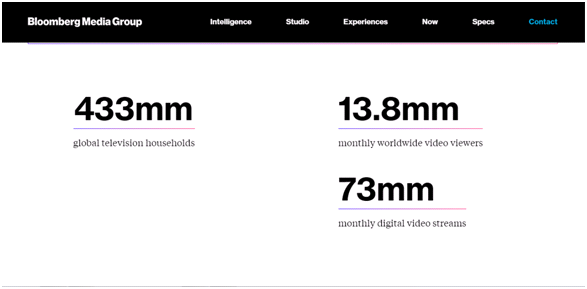 Сучасні сервіси та медіапродукти Bloomberg Media Group
Bloomberg Professional Service - термінали з доступом до бізнесової інформації
Bloomberg News - служба новин: 100 бюро, 2300 репортерів
Bloomberg Radio 
Bloomberg Markets - щомісячний журнал (1992)
Bloomberg BusinessWeek - щомісячний діловий журнал (2009)
TicToc by Bloomberg - соціальна мережа  
Bloomberg Views - видавництво, що спеціалізується на книговиданні фінансово-економічної тематики, збір контенту
bloomberg.com - входить до 5 найбільш відвідуваних у США,  11 міжнародних версій
Bloomberg TV Channels - 
всесвітні новини в місцевій перспективі
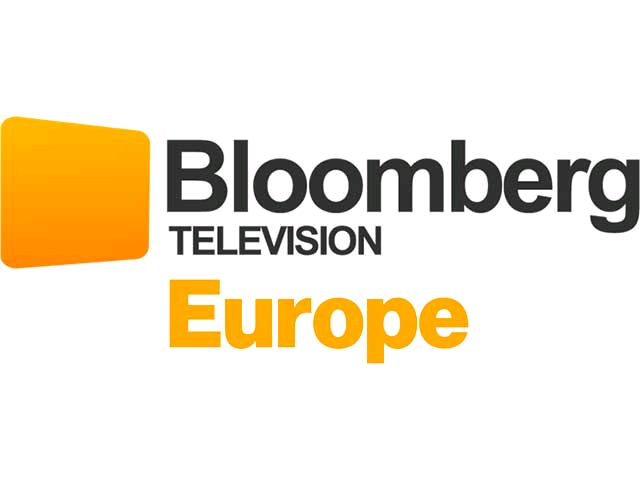 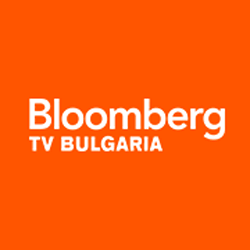 Запровадження “мультиекрану”
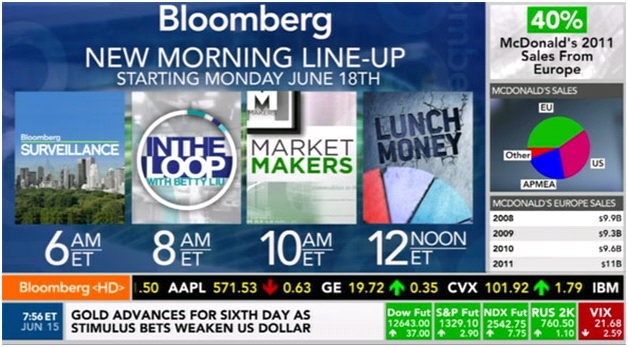 Аналітичні програми
Bloomberg Daybreak  https://youtu.be/di15cdlNtyM
Bloomberg Markets
Bloomberg Surveillance   https://youtu.be/w4MaIJ3BRyQ